Ринок платіжних карток України2018 рік
Національний банк України
Ольга Василєва
Київ, березень 2019 року
Операції з використанням платіжних карток, емітованих українськими банками в 2018 році
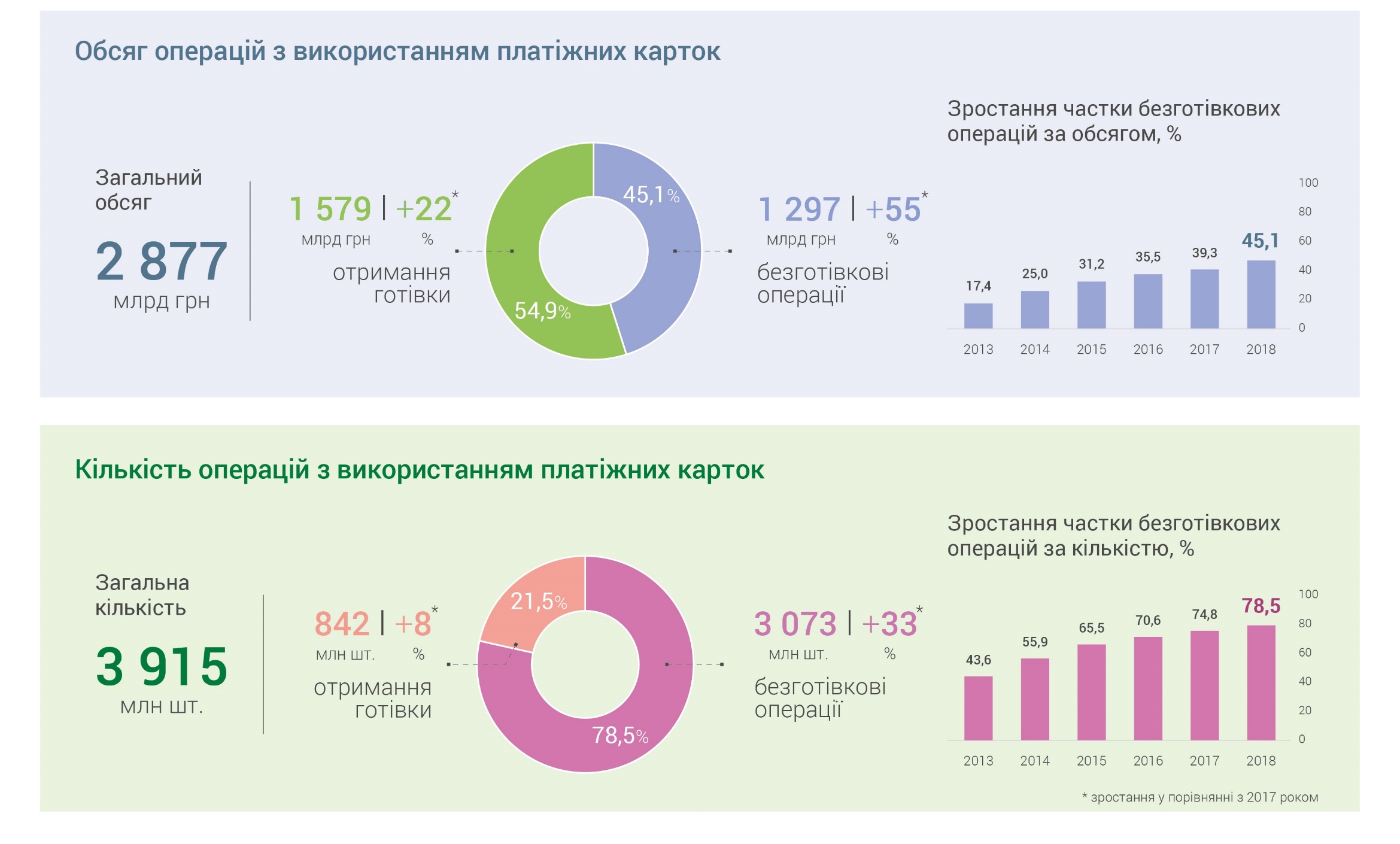 2
Ринок платіжних карток 2018 рік
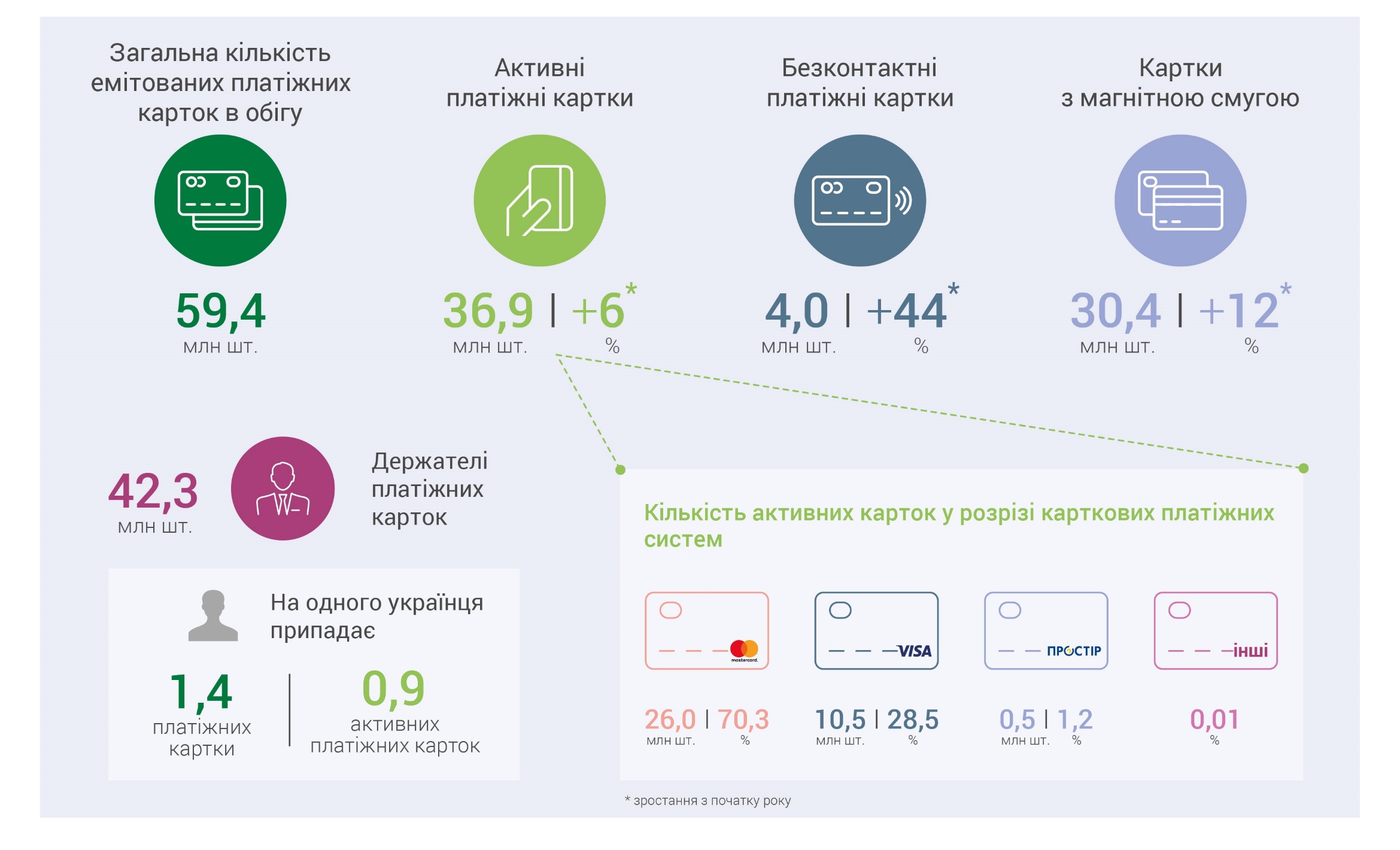 3
Платіжна інфраструктура*2018 рік
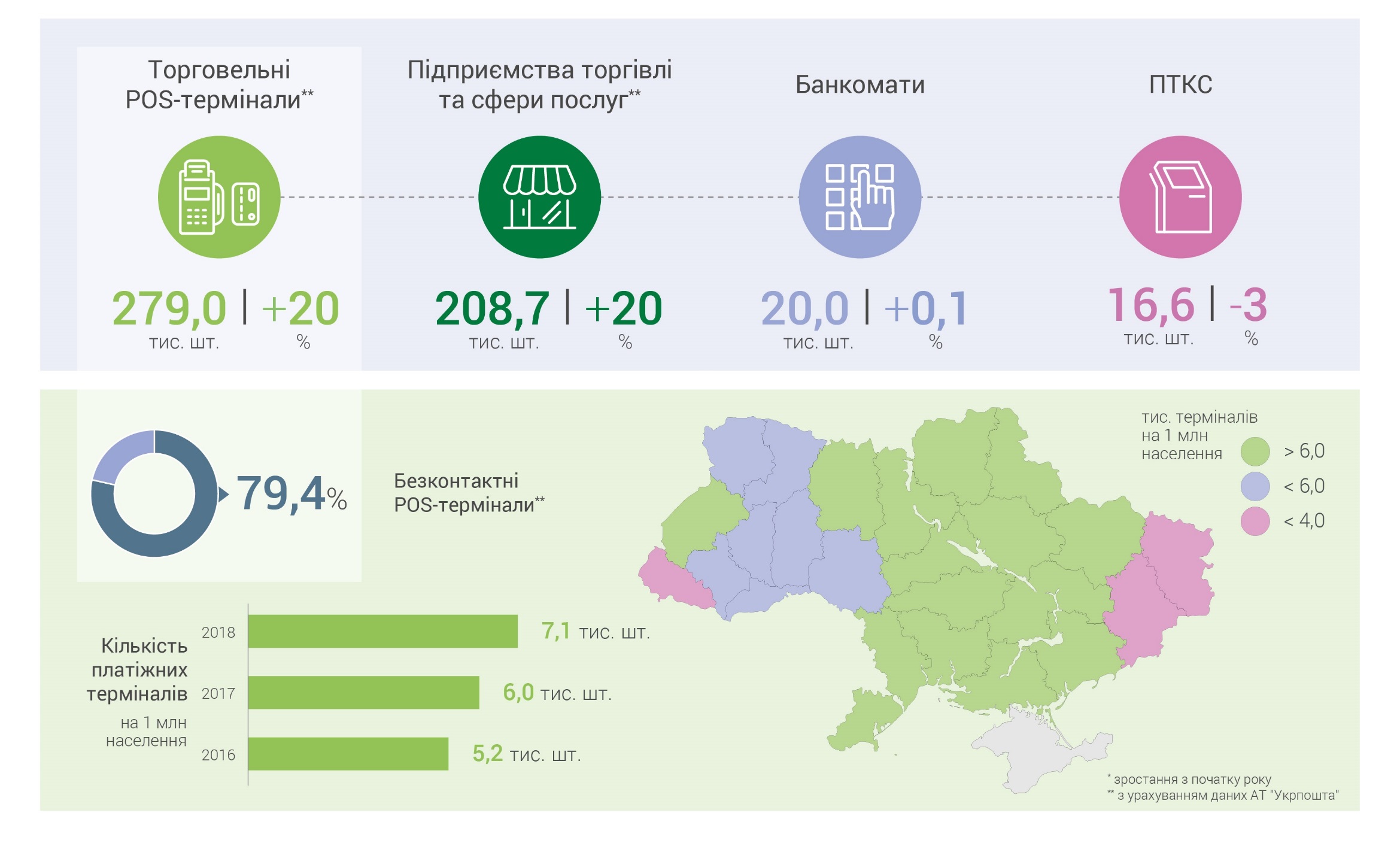 4
Розподіл безготівкових операцій із використанням платіжних карток2018 рік
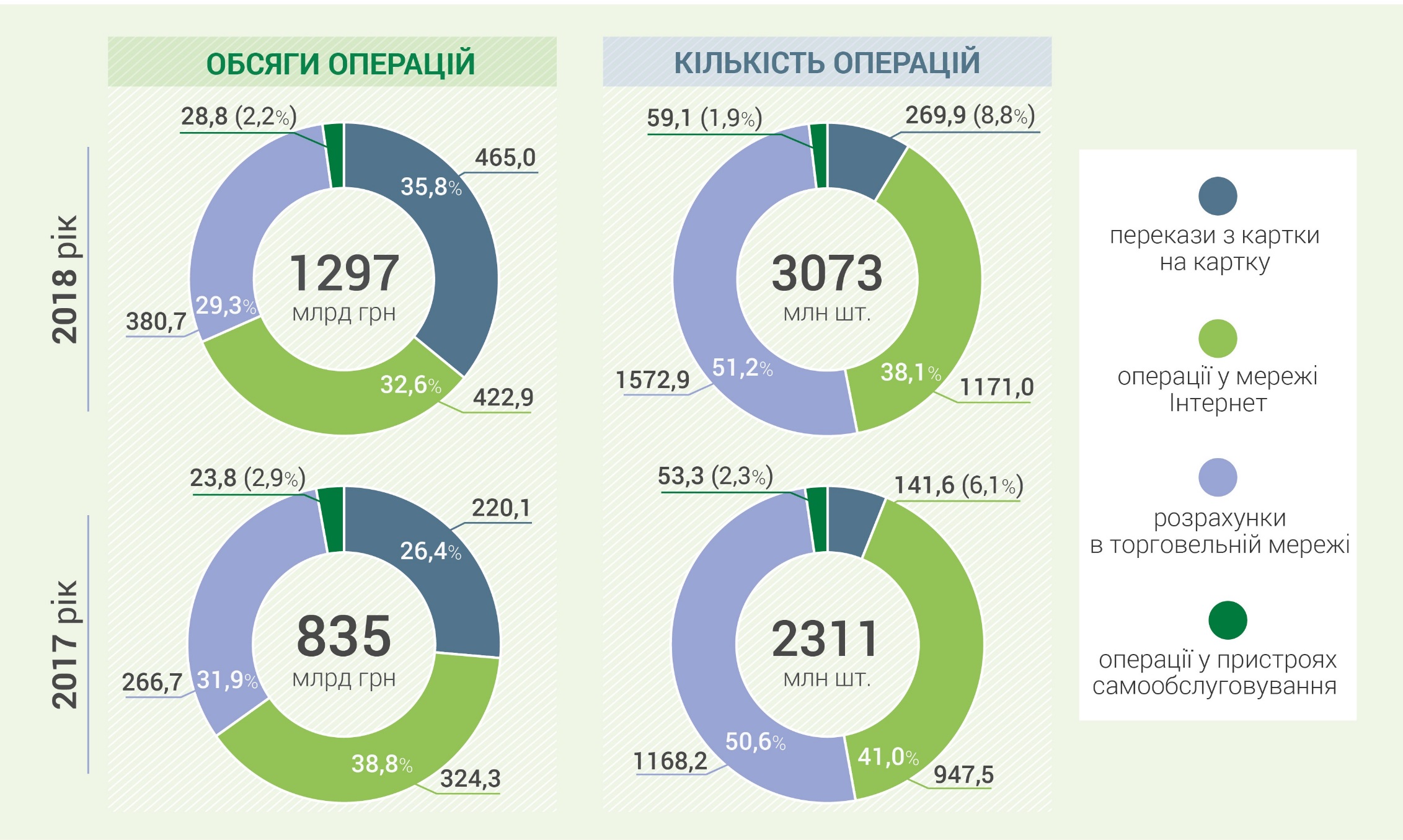 5
Динаміка розподілу безготівкових операцій2018 рік
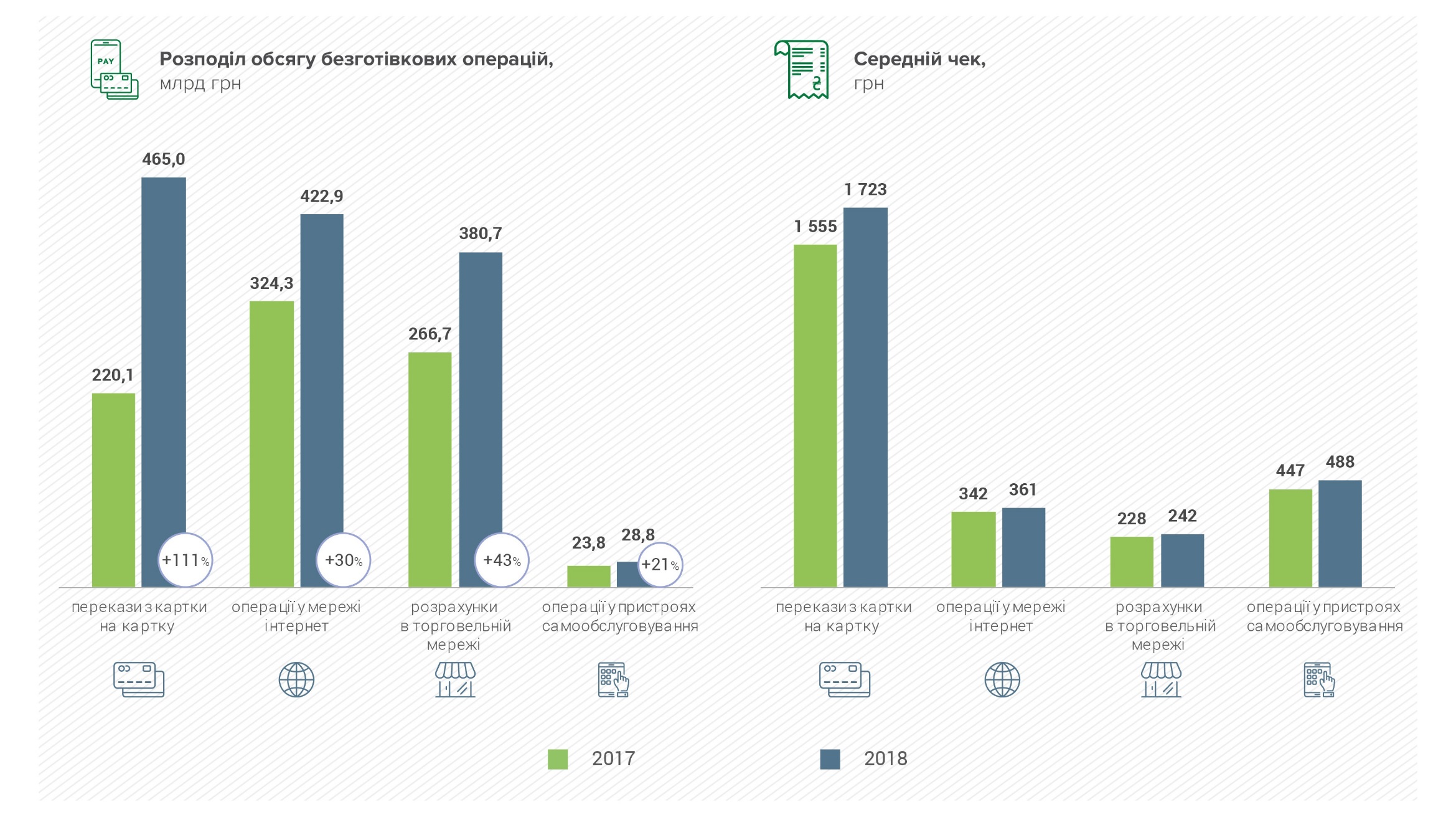 6